Figure 1 Question wording of the survey experiment
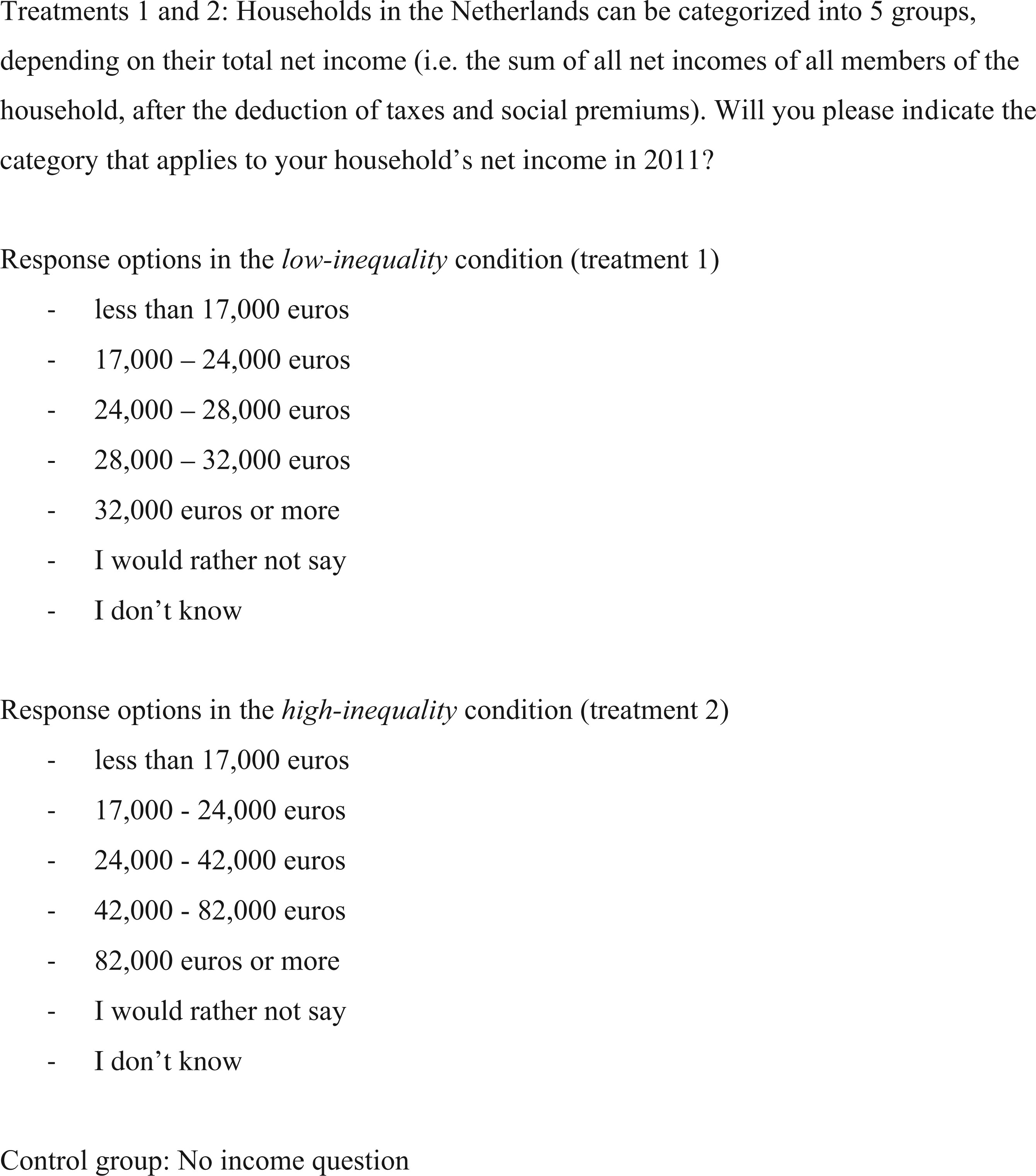 Socioecon Rev, Volume 14, Issue 3, July 2016, Pages 443–460, https://doi.org/10.1093/ser/mww010
The content of this slide may be subject to copyright: please see the slide notes for details.
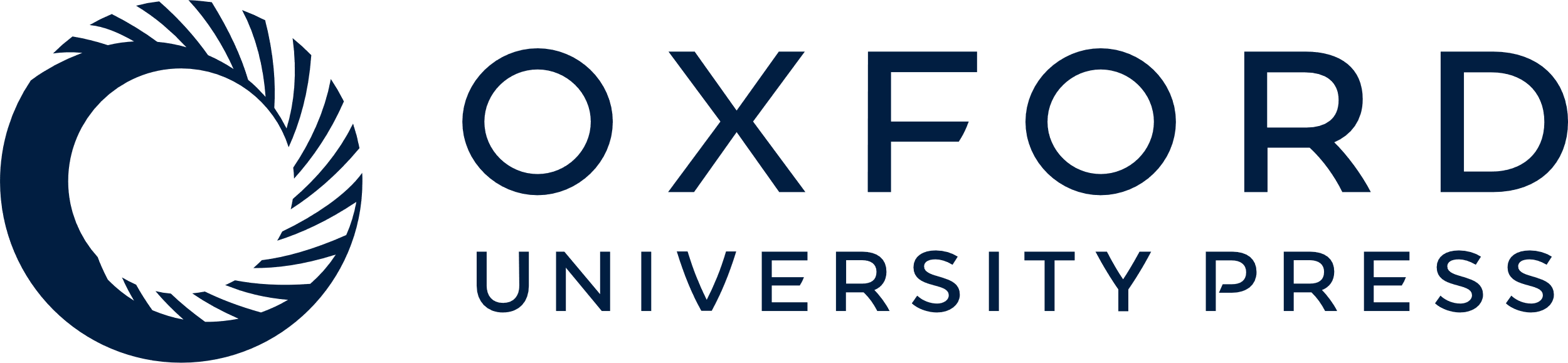 [Speaker Notes: Figure 1 Question wording of the survey experiment


Unless provided in the caption above, the following copyright applies to the content of this slide: ©The Author 2016. Published by Oxford University Press and the Society for the Advancement of Socio-Economics. All rights reserved. For Permissions, please email: journals.permissions@oup.com]
Figure 2 The distribution of prosocial attitudes.
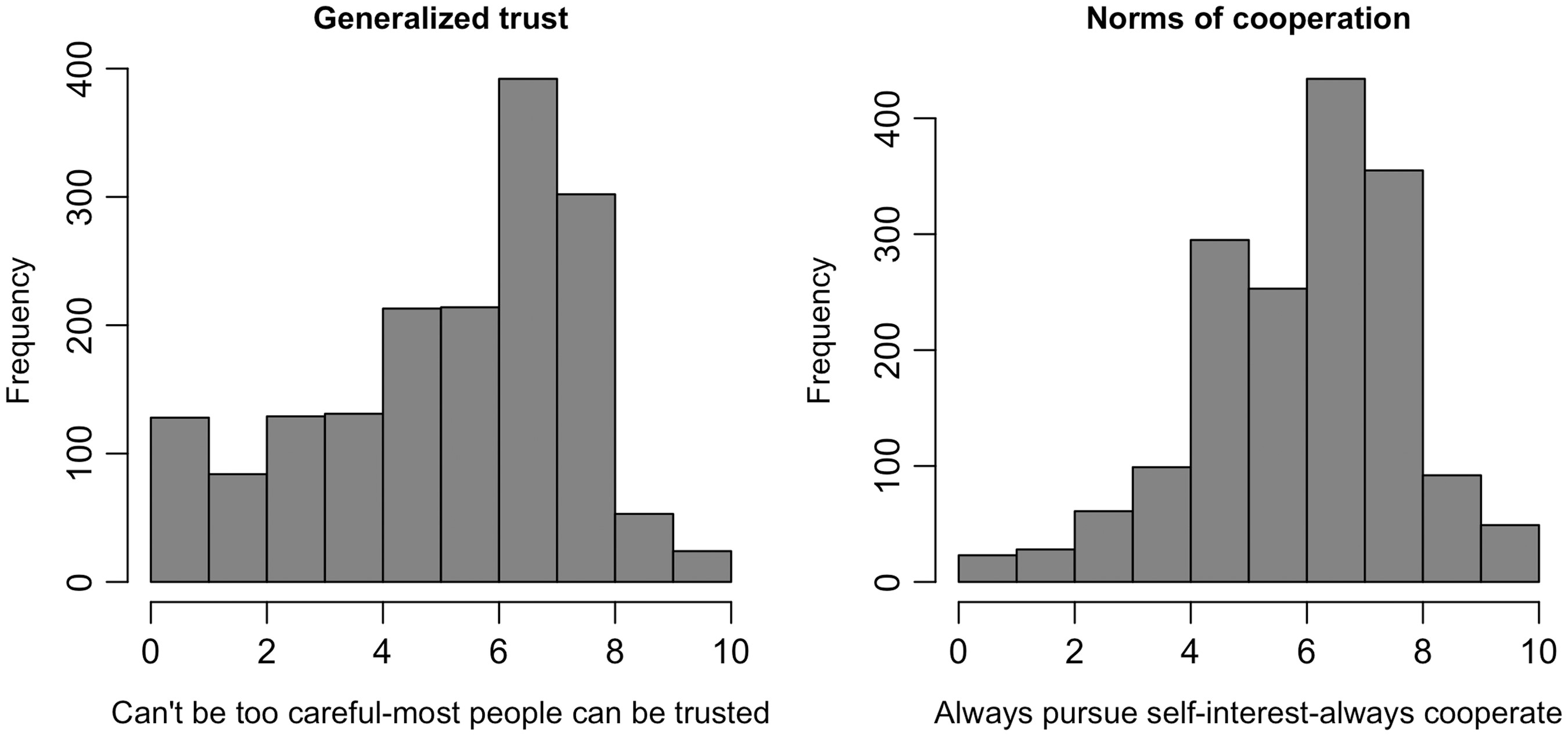 Socioecon Rev, Volume 14, Issue 3, July 2016, Pages 443–460, https://doi.org/10.1093/ser/mww010
The content of this slide may be subject to copyright: please see the slide notes for details.
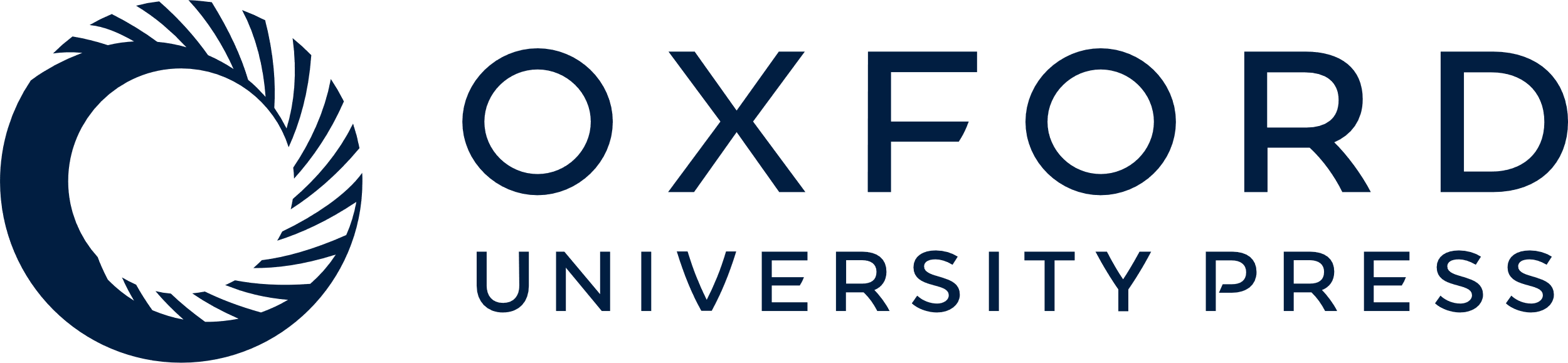 [Speaker Notes: Figure 2 The distribution of prosocial attitudes.


Unless provided in the caption above, the following copyright applies to the content of this slide: ©The Author 2016. Published by Oxford University Press and the Society for the Advancement of Socio-Economics. All rights reserved. For Permissions, please email: journals.permissions@oup.com]
Figure 3 Marginal effects of the high-inequality treatment by net household income.
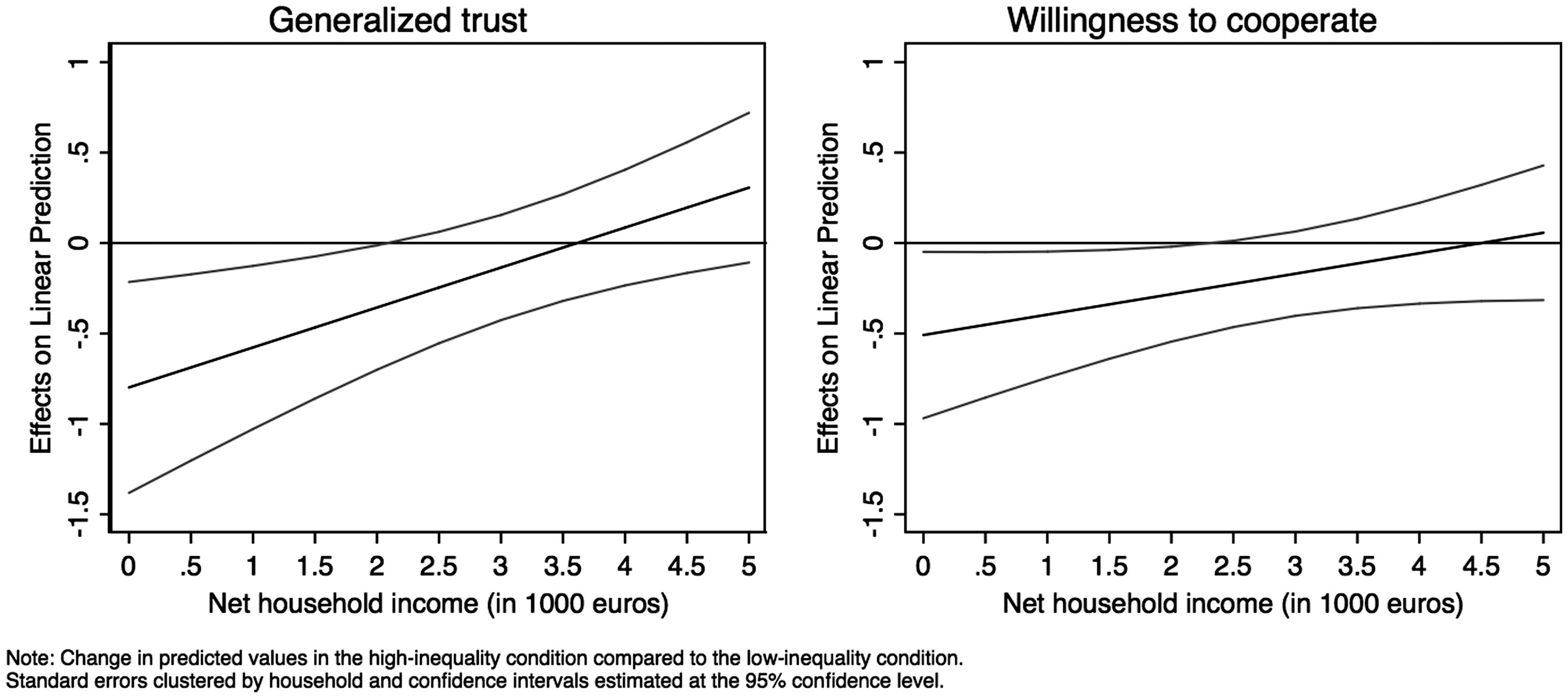 Socioecon Rev, Volume 14, Issue 3, July 2016, Pages 443–460, https://doi.org/10.1093/ser/mww010
The content of this slide may be subject to copyright: please see the slide notes for details.
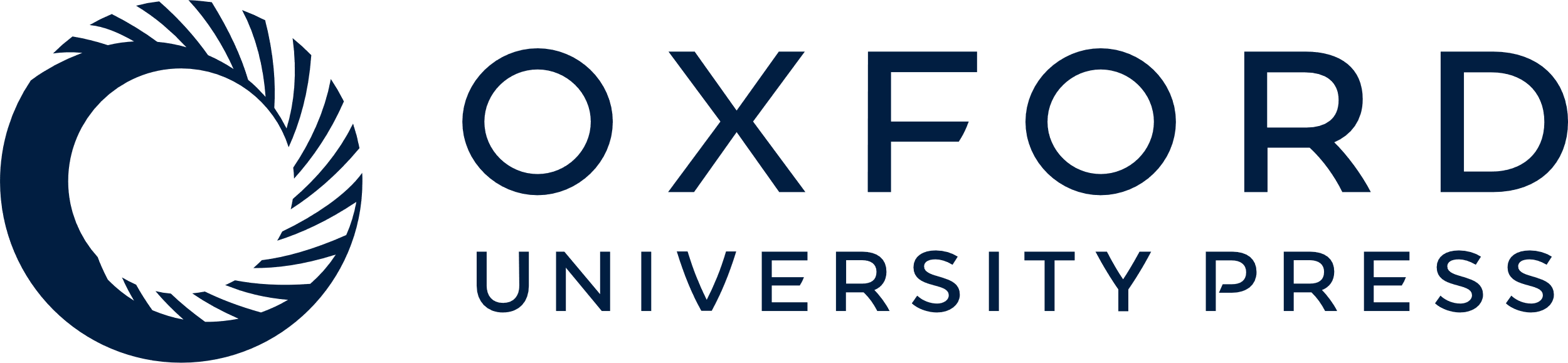 [Speaker Notes: Figure 3 Marginal effects of the high-inequality treatment by net household income.


Unless provided in the caption above, the following copyright applies to the content of this slide: ©The Author 2016. Published by Oxford University Press and the Society for the Advancement of Socio-Economics. All rights reserved. For Permissions, please email: journals.permissions@oup.com]